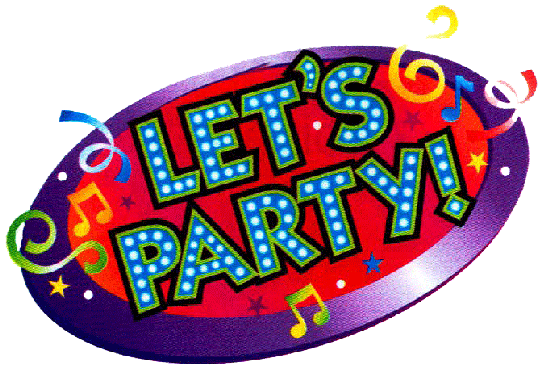 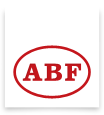 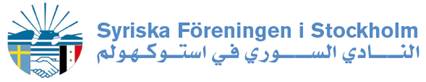 لقاء عائلي
يقيم النادي السوري سهرة عائلية بمناسبة عيد الأب مساء يوم  السبت في 9 تشرين الثاني الساعة الثامنة في صالة النادي السوري في ستوكهولم 
على أنغام الـ DJ  
ريمون يعقوب    
                
سعر البطاقة 50 كرون للشخص من عمر الـ 12 وما فوق
كل عائلة تحضر معها الطعام والمشروبات الروحية والغازية
Familj träff

Syriska förening i Stockholm erbjuder er till en FARSDAGs fest. 
lördag den 9 november  Kl:20:00 
i föreningslokalen
DJ
Rimon Jakoub

Pris:50 kronor per person från 12 år

Varje familj hämtar sin mat och dryck med sig
Hjärtligt välkomna 

Adress: siktgatan 12 T-Johannelund
Tel:08-56432660
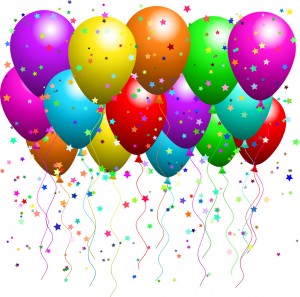